Welcome to Kindergarten!Miss Carly Maalouf – Lead TeacherMiss Michaela Reardon – Assistant Teacher
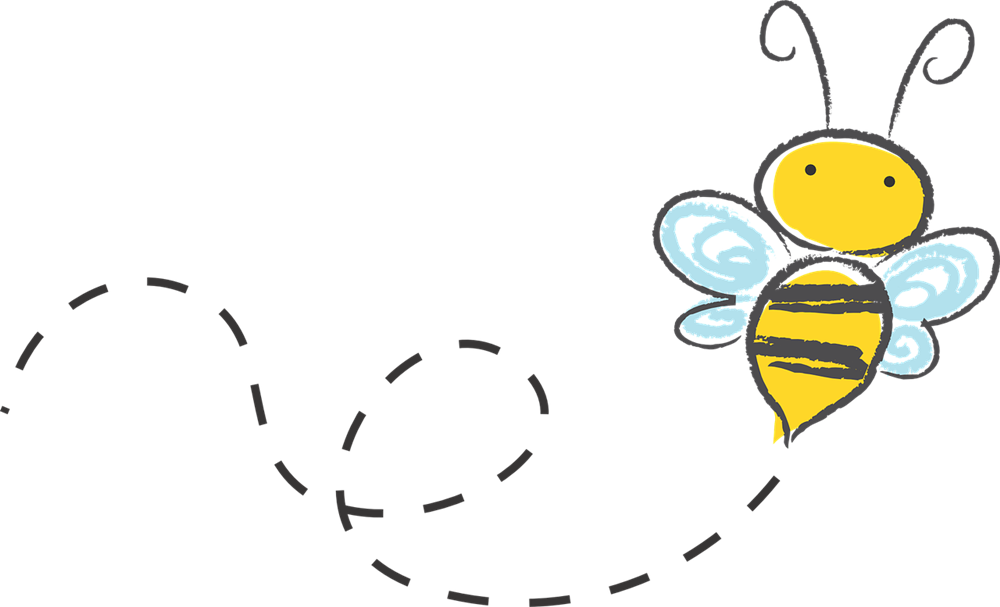 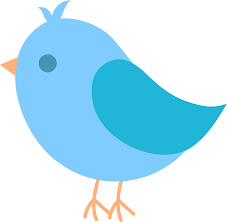 About Me
Blessed Sacrament ’04 (Fuzzy Bears – 8th Grade) & Bishop Ireton ’08
University of Mary Washington ’12 & ’13, Fredericksburg, VA
Bachelor of Arts, Theatre Performance
Master of Education
Postgraduate Professional License 
I continue to work with children 0-18.
Education Apprentice, Early Childhood & K-1 Teaching Artist at Imagination Stage, Bethesda, MD
Year 4! 2nd Grade Aide & School Librarian (PreK-8)
Year 2! Kindergarten
Assistant Director of Theatre Arts at Bishop Ireton High School
This will be my last school year as Miss Maalouf! In my free time, I’m planning my August wedding!
Stamina
Citizenship
Independence
Empathy
Kindergarten at a Glance
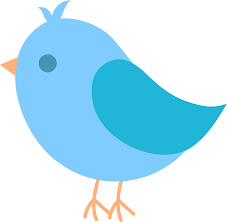 Religion: Prayers (making the Sign of the Cross and genuflecting), Thankfulness, Obedience, Sense of Wonder & Reverence in God’s Creation, Praise God, Respect & Courtesy, Helpfulness
Science: the Senses, plants & animals, Earth & its resources, weather & the seasons, rocks & minerals, matter, energy, motion
Social Studies: appreciation of self, others, & family, community, holidays, jobs, rules & why we have them, simple maps, citizenship, symbols, the Pledge of Allegiance & patriotic songs
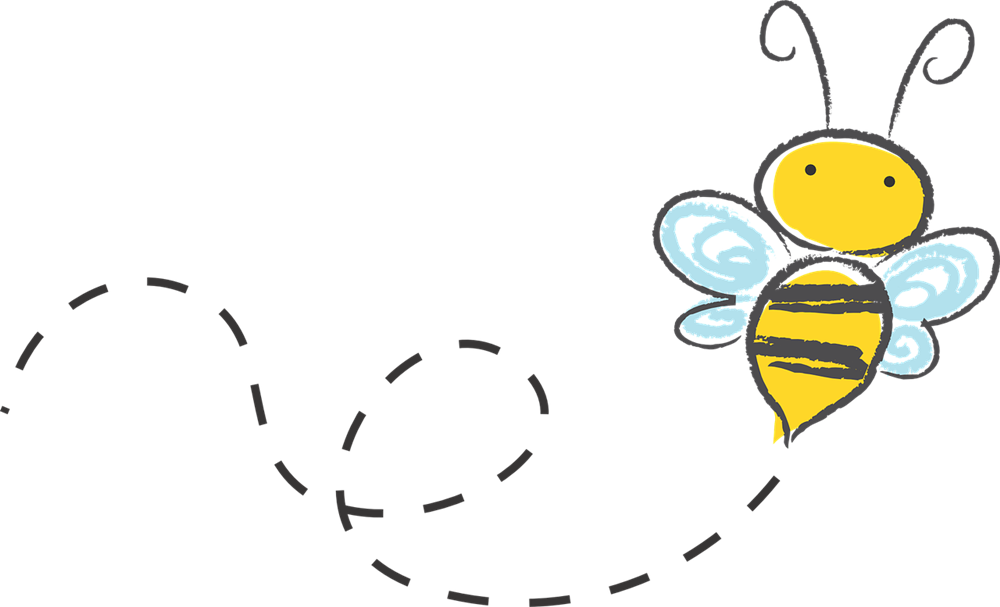 Kindergarten at a Glance
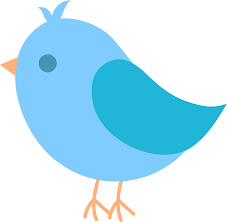 Math: Position & Sorting, Graphing & Patterns, Numbers 1-100, Measurement, Time & Money, Geometry & Fractions, Addition & Subtraction
Reading & Language Arts: Letters, Letter-Sounds, Sight Words, High Frequency Words, Word Families
Words Their Way – Word Study in Action
Reading A-Z (excellent digital resource)
The Daily 5 
Sight Word booklets
PALS and Fountas & Pinnell (assessments)
Small leveled reading groups
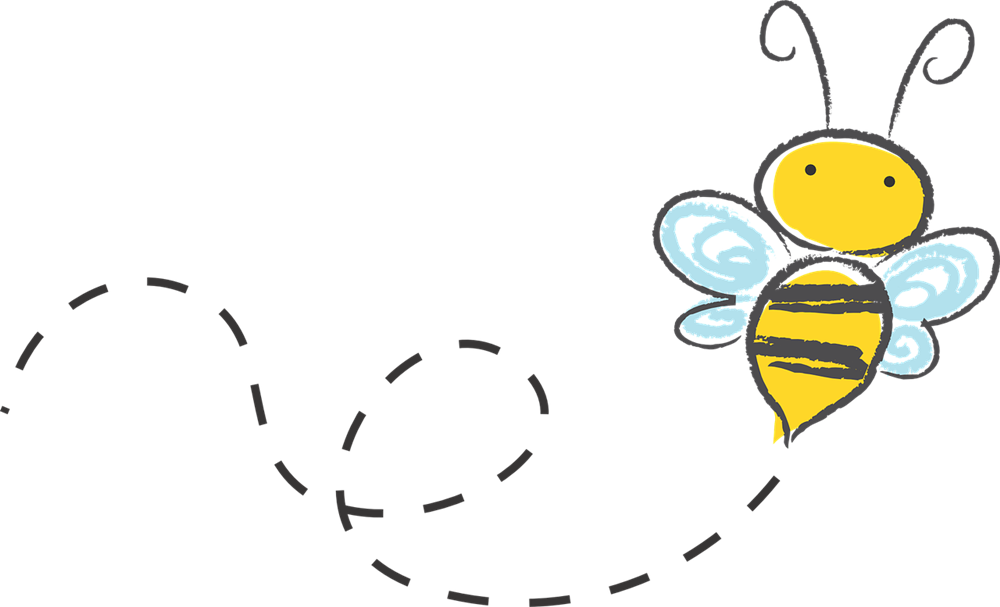 Specials
Monday: P.E.
Tuesday: World Language, Art & Computer
Wednesday: Music & Library, Art & Computer
Thursday: Mass, P.E.
Friday: Library & Music
Homework & Folders
Tuesdays, Wednesdays, Thursdays
Each child has a homework folder.
Look for your child’s first homework assignment on Tuesday, October 3rd.
We will post homework assignments on our Kindergarten website (a work in progress!)
Progress Reports = 2nd & 4th Quarters
Please remember to send your child’s folder back to school empty every day.
Volunteers Needed
Parties
Share-a-Book
Scholastic Reading Club (Sarah Cobb)
Library Books for our classroom each month
Field Trips
We will go to Imagination Stage in Bethesda on Tuesday, November 28th to see a production of Charlotte’s Web with the 1st & 2nd Grades. We will need 4 chaperones to join us! 
“Room Moms”: Catherine Peterson & Christy Simon
… stay tuned for details!
Thank you for joining us!
The Kindergarten year is about learning the skills we don’t think about needing to be taught – pushing in your chair, raising your hand and waiting to be called on, how to use a pencil, etc.
Working together to ensure success in the classroom.
Look for simple tasks your child can complete without the help of an adult.
Read, read, read!
Please feel free to take a look around our classroom, write your child a note, and sign up for a conference. Conferences are scheduled for November 9th & 10th. 
Questions?
It’s going to be a wonderful year!